Fachempfehlung zum Datenschutz- und zur Verschwiegenheit im Feuerwehrdienst
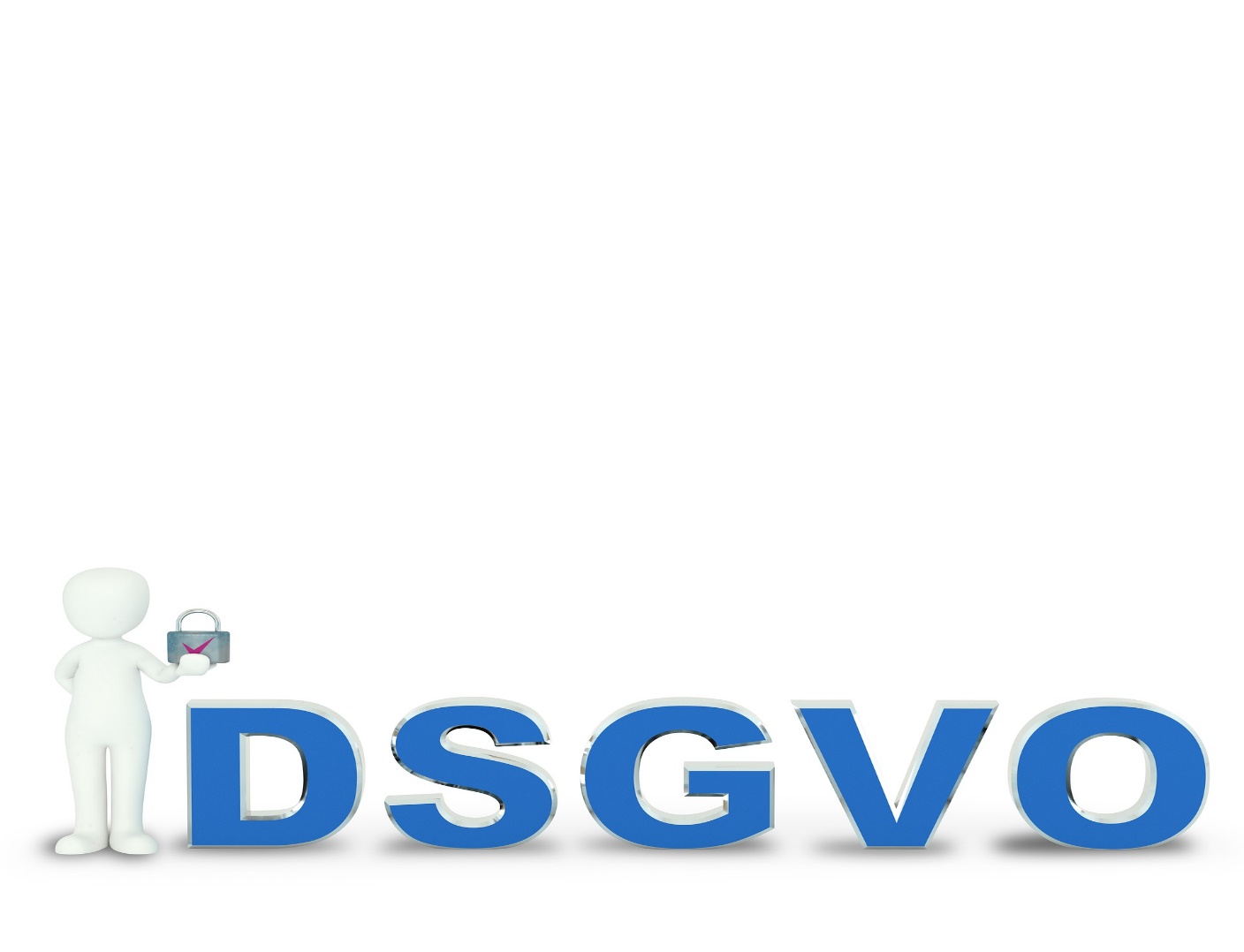 1
Verletzung der Dienstgeheimnisse nach §353b StGB
Informationen aus dem…

Feuerwehrfunk (BOS)
Feuerwehrdienst  
mitgehörten Informationen zum Einsatz
….
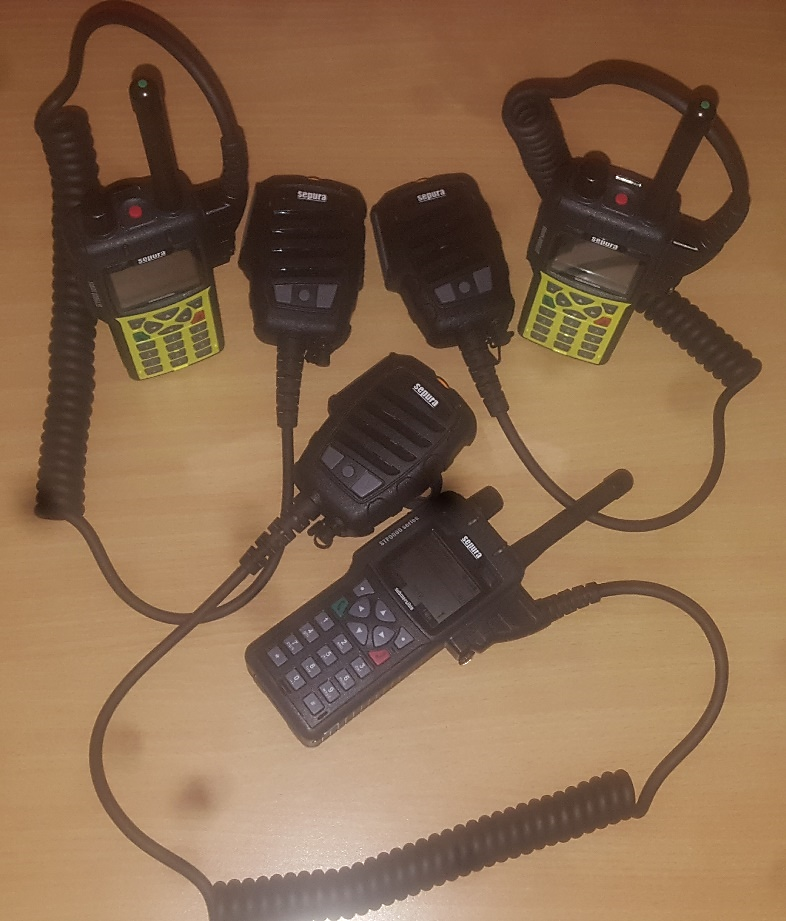 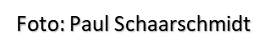 22.09.2021
2
Verletzung der Dienstgeheimnisse nach §353b StGB
Aussageberechtigt sind nach FwDV 100: 

nur der Einsatzleiter 
eine durch ihn beauftragte Person sowie der Presse-sprecher 
(Ober-) Bürgermeister als Dienstherr
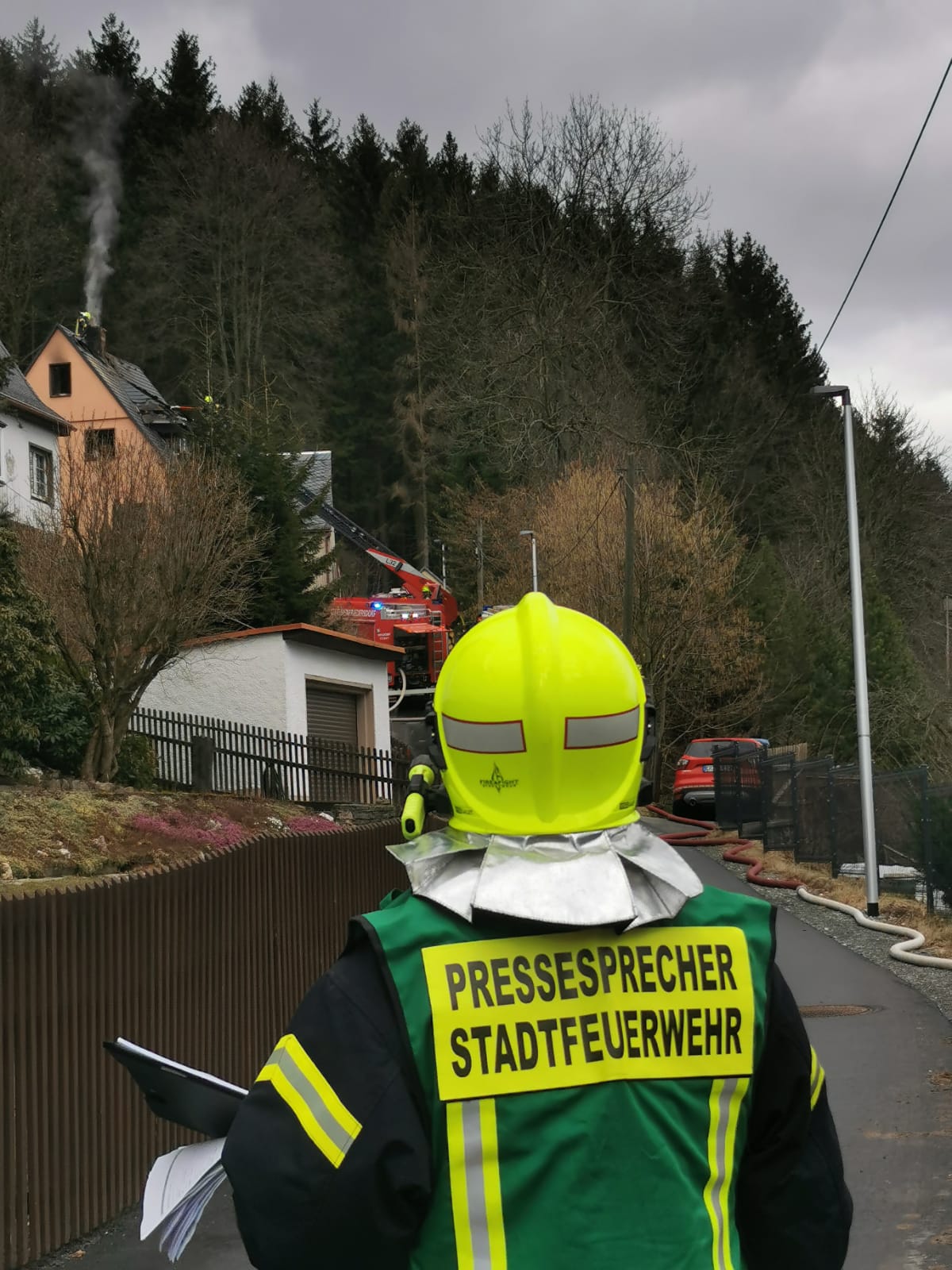 Foto: Stadtfeuerwehr Annaberg-Buchholz
22.09.2021
3
Verletzung der Dienstgeheimnisse nach §353b StGB
Fotos mit Originaltext des DME, AlarmApps oder den dazugehörigen Monitoren im Gerätehaus…

Dürfen gepostet werden?
Dürfen versendet werden?
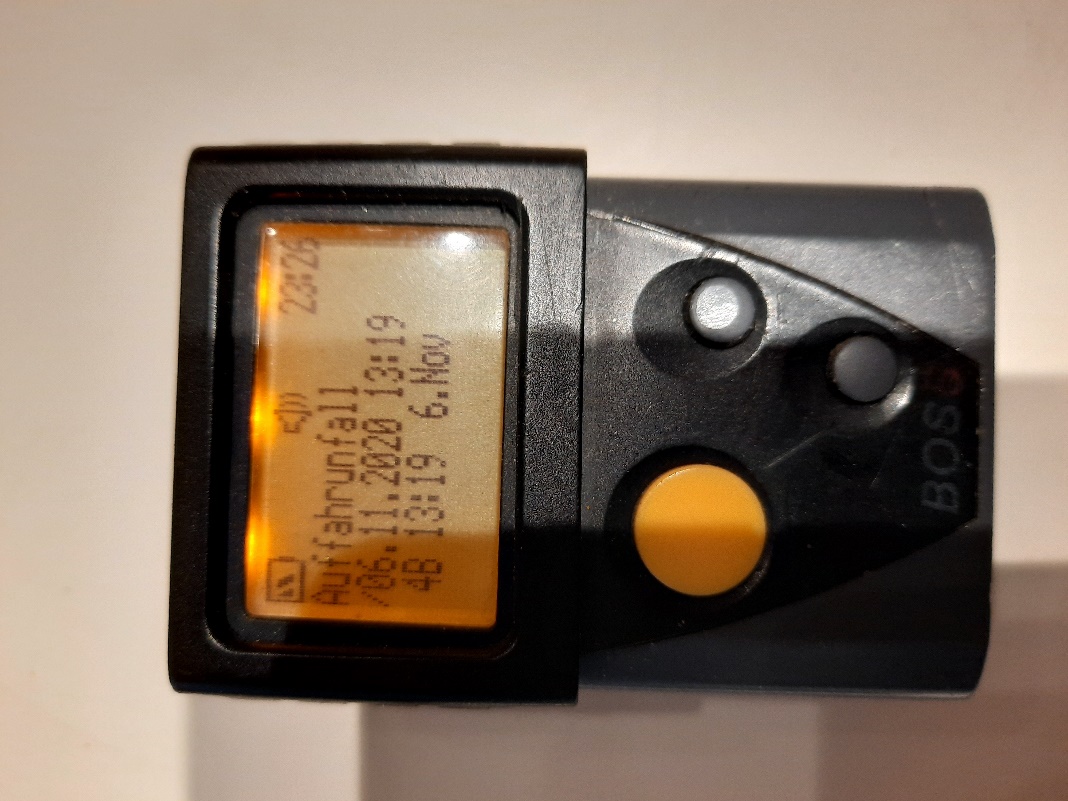 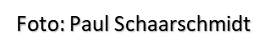 22.09.2021
4
Verletzung der Dienstgeheimnisse nach §353b StGB
Fotos zur eigenen internen Einsatzdokumentation
Was muss mit dem Eigentümern / Verantwortlichen abgeklärt  werden?
 Insbesondere ist der Schutz des persönlichen  Wohnraumes durch das Grundgesetz geschützt. 
 Ausnahmen? Nur mit Einverständnis,  insbesondere dann, wenn diese  veröffentlicht werden sollen.
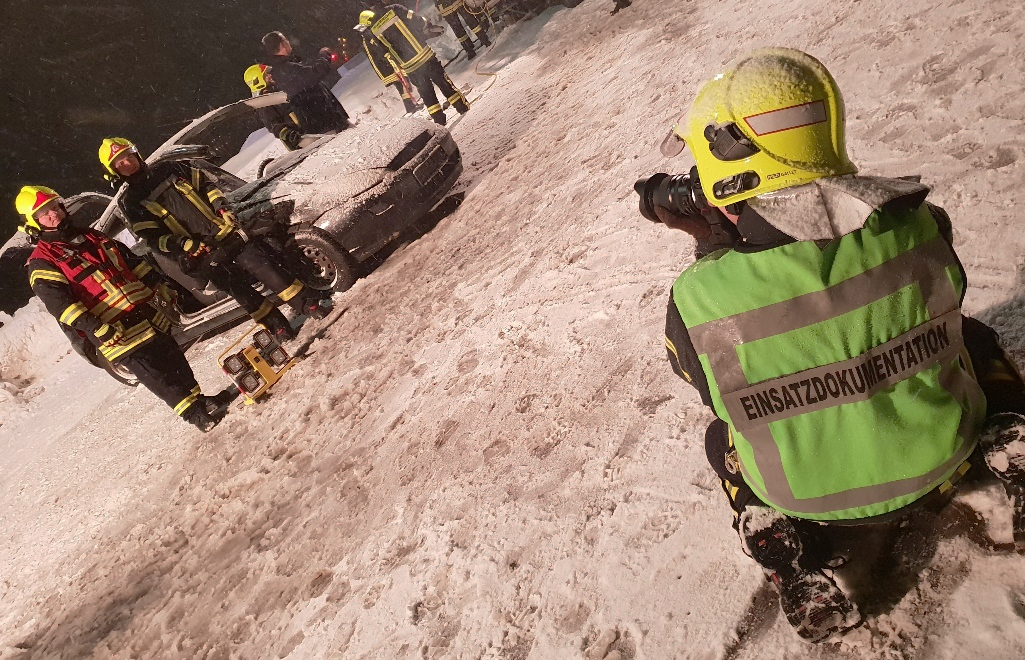 Foto: Paul Schaarschmidt
22.09.2021
5
Verletzung der Dienstgeheimnisse nach §353b StGB
Auf privaten Facebook Profilen, bei Twitter, im WhatsApp Status, Instagram…

Storys, Berichte, Kommentare dürfen keine eigenen Bilder oder Statements zu dienstlichen und vor allem einsatzbezogenen Aspekten beinhalten
48 Stunden, eine wichtige Zeiteinheit!
Gern dürfen offizielle Posts von Presse, Medien und Zeitschriften in Facebook oder Homepage verlinkt werden
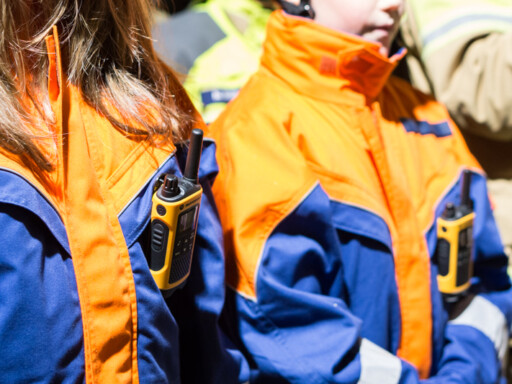 22.09.2021
6
Verletzung der Dienstgeheimnisse nach §353b StGB
Auf privaten Facebook Profilen, bei Twitter, im WhatsApp Status, Instagram…
Spezielle Anforderungen sind bei der Jugendfeuerwehr (JF) zu beachten, deren Einhaltung der JF-wart obliegen, Einwilligung beider sorgeberechtigten Eltern, usw.
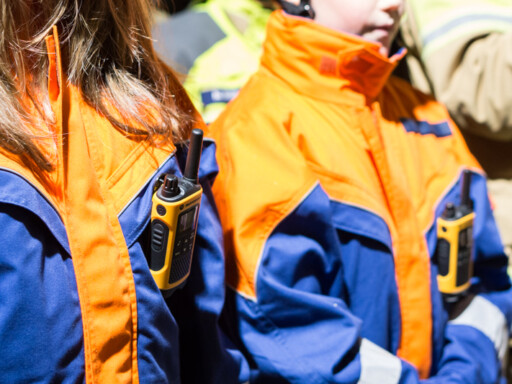 22.09.2021
7
Vielen Dank für die Aufmerksamkeit
22.09.2021
8